South African Revenue Service
Tariff Determination Process
Welcome to the SARS Taxpayer & Trader Webinar
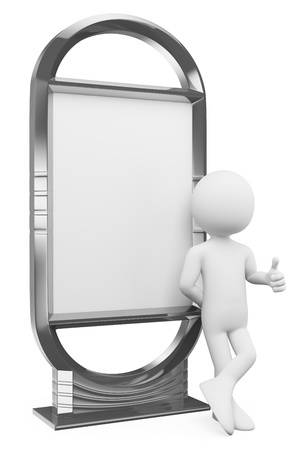 Purpose:
This presentation seeks to provide clarity on tariff determination procedures as well as making the provisions of the legislation more accessible.
Disclaimer:
The information therefore has no binding legal effect and the relevant legislation must be consulted in the event of any doubt as to the meaning or application of any provision.
1
To build a smart modern SARS with unquestionable integrity, trusted and admired by Government, the public, as well as our international peers.For the purpose of this presentation, we focus on 5 of our 9 Strategic Objectives:
SARS Vision 2024
MODERNIZE  SYSTEMS TO PROVIDE SEAMLESS ONLINE DIGITAL SERVICES
MAKE IT EASY & SIMPLE TO COMPLY
MAKE IT HARD TO NOT COMPLY
CREATE AWARENESS, CLARITY & CERTAINTY
USE DATA FOR INSIGHTS, RISKS & IMPROVED OUTCOMES
2
Points of Discussion
3
Legislation
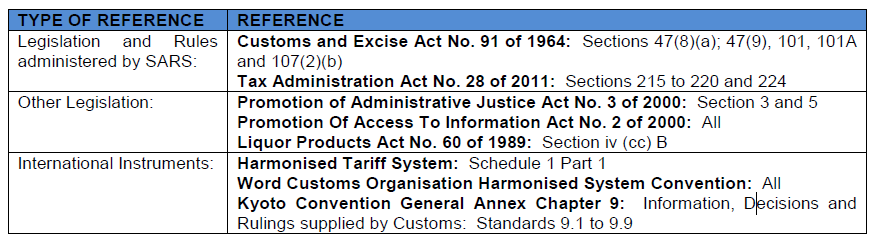 4
Revised Kyoto Convention
5
Revised Kyoto Convention
Coordinated interventions with other border agencies, etc
6
International Law on Penalties
Customs offences are provided for in Annex H – national legislation to provide for customs offences. 

Chapter 9 Standard 9.8  - decisions to be in writing in line with national legislation.

Chapter 10 – the right of appeal, form, grounds, and consideration of the appeal.
7
What is Tariff Classification?
Is the process whereby any imported, manufactured, and or exported commodity is categorised by virtue of:
Classification of imported or exported goods must be done according to Section 47(9) of the Customs and Excise Act ( the Act); the General Rules of Interpretation and the other principles of the Harmonised System (HS)
8
Why do we need to Classify Goods?
9
Stages of Tariff Classification
Classification of goods is a 3 stage process:
10
Harmonised System
11
Harmonised System
12
Tariff Book
Example
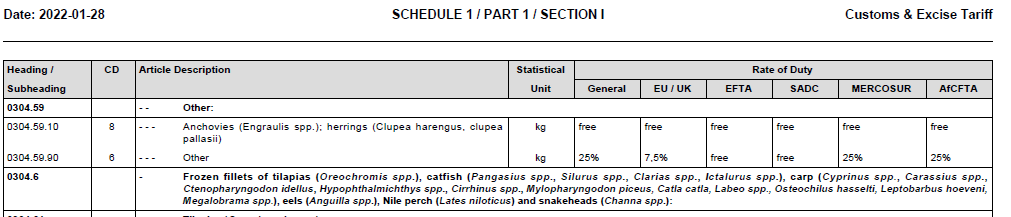 13
GRI’s Harmonised System
HS has six General rules for the interpretation (GRI 1 to 6)
They are the main tool for the daily application of the HS
GRI 1 stipulates that classification is determined according to the terms of the headings and of any relevant Section or Chapter notes
Apply GRI 2 to 5 in consequential order if classification cannot be so determined
According to GRI 6 Rules 1 to 5 govern classification at subheading levels within the same headings and only subheadings at the same level are comparable
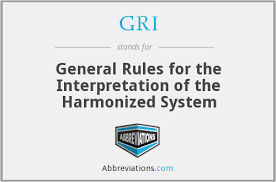 14
GIR’s Harmonised System
Rule 1: The titles of sections, chapters, and sub-chapters are provided for ease of reference only. Terms of the headings and any relative section or chapter notes
Examples:

Section XV - Base metals and articles of base metal
      However, many articles of base metal are classified elsewhere, e.g.

Revolvers: Section XIX 
Machinery: Section XVI


Chapter 44 – Wood and articles of wood
      However, wooden furniture is 
      classified in chapter 94
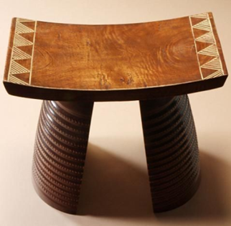 15
GIR’s Harmonised System
Rule2a: Incomplete or unfinished articles provided having the essential character of                                                        the complete or finished article

Incomplete bicycles that have the essential 
      characteristics of complete bicycles if it consists 
      of the frame, the fork, and at least two of the 
      following components:

 a set of wheels
 a crank-gear
 a steering unit (including handlebar and 
        handlebar stems)
 a brake system
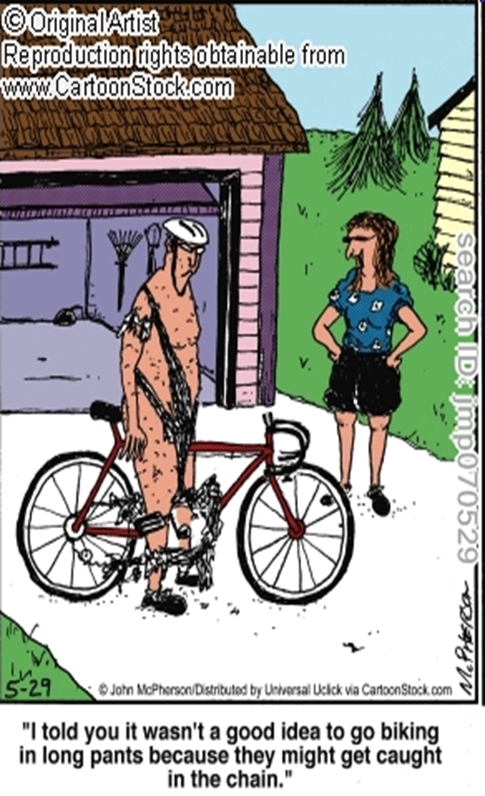 16
GIR’s Harmonised System
Rule 2b: Mixtures or composite articles -- > GIR 3

Examples:

a consignment of dried peas 
(51%) and sugar (49%)
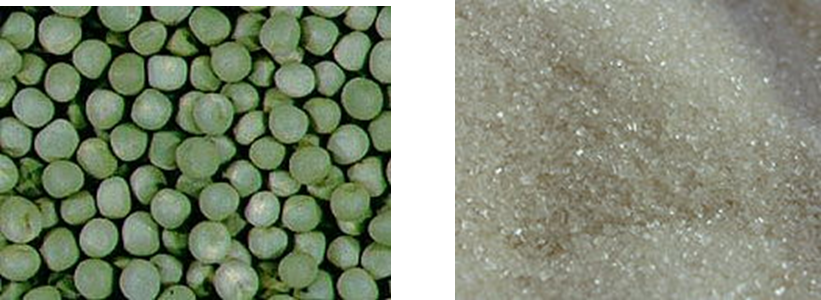 17
GIR’s Harmonised System
Rule 3: Classification of goods classifiable under two or more headings
Three methods of classification in the following order of priority:
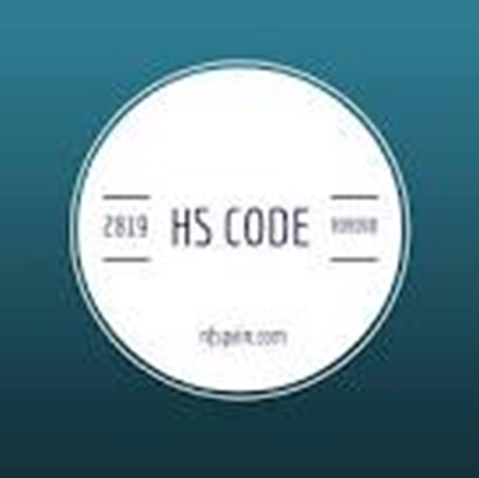 18
GIR’s Harmonised System
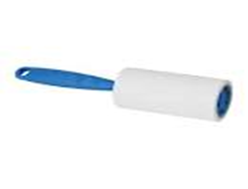 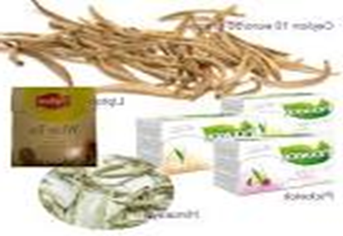 White tea
19
GIR’s Harmonised System
Rule 5a: Containers: 
Camera cases, musical instrument cases, gun cases, etc, shall be classified
with such articles when of a kind normally sold therewith. 

Example:

Set put up for retail sale consisting of:

pair of plastic roller skates, adjustable in length 
durable plastic wheels, knee, and elbow protectors 
protective plastic helmet
special designed plastic transparent rucksack
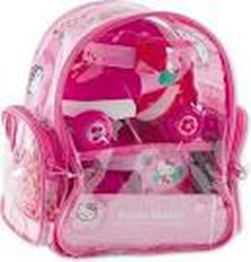 20
GIR’s Harmonised System
Rule 5b: Subject to the provisions of Rule 5 (a) above, packing materials and packing containers presented with the goods therein shall be classified with the goods if they are of a kind normally used for packing such goods.

Example
1) MP3-sunglasses 
Top brand sunglasses with incorporated MP3 player with headset and Bluetooth
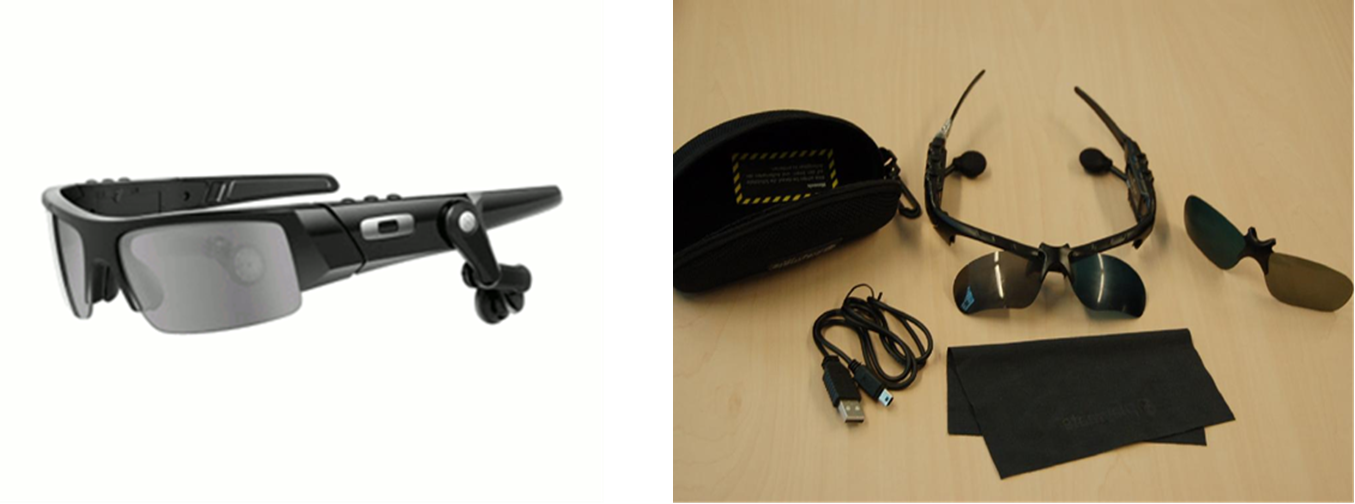 21
GIR’s Harmonised System
RULE 6

For legal purposes, the classification of goods in the subheadings of a heading shall be determined according to the terms of those subheadings and any related Subheading Notes and, mutatis mutandis, to the above Rules, on the understanding that only subheadings at the same level are comparable.
22
Example of Subheading
09.01 Coffee, whether or not roasted or decaffeinated; coffee husks and skins; coffee substitutes containing coffee in any proportion:

0901.1 - Coffee, not roasted:

0901.11 - - Not decaffeinated:

0901.11.10 9 - - - Of the species Coffea arabica kg free 

0901.11.20 6 - - - Of the species Coffea robusta kg free 

0901.11.90 7 - - - Other kg free
23
Other WCO HS Tools
24
Other Classification Principles
25
Other Classification Principles Continuing
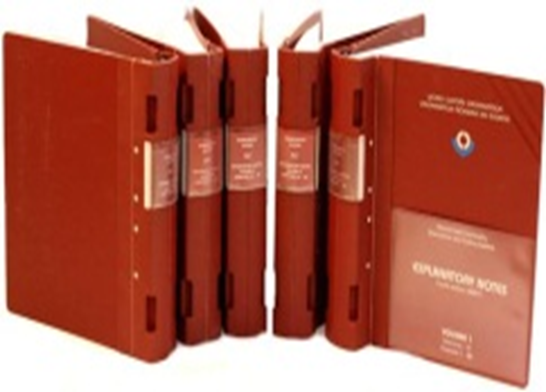 26
Non-Compliance
27
Penalties
28
Tariff Determination
29
Tariff Application Process
Any person intending to import or export must register with SARS in terms of the Act
Registration can be done:
via eFiling or
Customs Branch Office
30
Tariff Determination Process
31
Determining Tariff Heading
32
Tariff Determination Process
Customs Officer checks  the tariff determination application
Customs Officer captures the application details on the TDN system (DA314)
Client submits tariff determination application to Customs Office
Information Sufficient?
Yes
Customs Officer rejects the application
Officer sends the application manually to HO
No
HO assesses the application for a determination
Branch provides outcomes to the trader
HO issues a determination & sends it back to the branch
Tariff Determination External Policy:  http://intranet/ProdQMS/Ops/CD/SC-CR-A-09%20-%20Tariff%20Classification%20-%20External%20Policy.pdf
33
Tariff Determination for Alcoholic Beverages
34
Tariff Determination for Alcoholic Beverages
Information to be enclosed in the submission is:

the brand name
process of the manufacturer, the ingredients used, and the proportion in which they are used
the alcoholic strength; and
any other information as may be required by the Commissioner
35
Staged Consignment
36
Staged Consignments
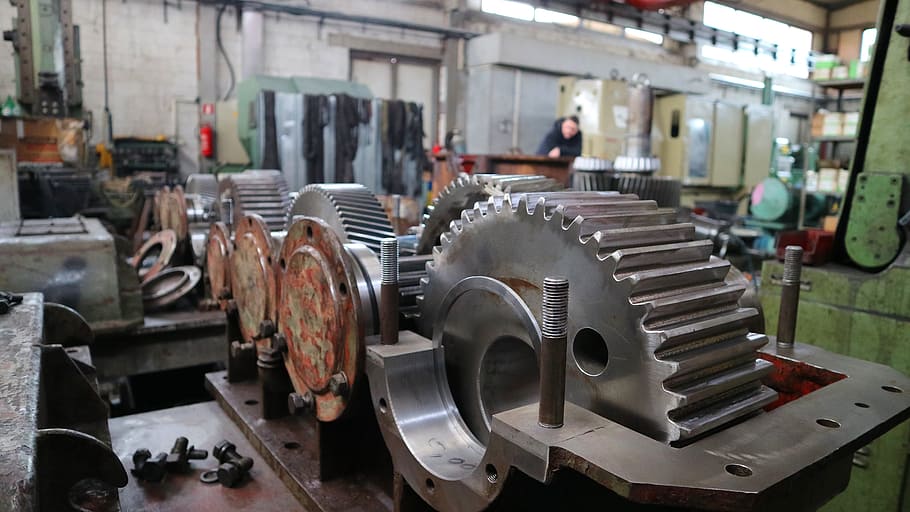 37
Staged Consignments
38
Internal Dispute Processes
39
Internal Administrative appeal (IAA) Process
If aggrieved by the decision of the Commissioner, the recourse is:

 To appeal within 30 days from the date of the tariff determination

Alternative Dispute Resolution (ADR) within 30 days from the date of appeal outcome, or

Litigation within 1 year from the date of appeal, ADR, or tariff decision

The submission must be made at the office where the decision was issued.

No duties, levies, or taxes, which are due and payable, may be waived; however, these amounts may be suspended pending the outcome of the applicable appeal committee’s decision.
40
Litigation
41
Prescribed Turnaround Times
42
Finalisation of Tariff Determination Processes
SARS will endeavour to finalise applications  within timelines as stipulated in the Service Charter provided all required information is submitted 

Tariff determination within 90 days 

 Appeal within 60 business days 

ADR within 90 business days 

Notice to litigate to be finalised within 30 days from date of receipt of such notice, subject to extension agreed between the parties


http://intranet/sites/InFocus/Documents/InFocus%20and%20Newsflash%20documents/Service-Charter_2022-Final.pdf
43
Other Search Engines for Tariff Determination
Census Bureau Schedule B Search Engine (3ceonline.com)
Eurostat (3ceonline.com)
https://ec.europa.eu/taxation_customs/dds2/ebti/ebti_consultation.jsp?Lang=en
http://harmonizedsystem.wcoomdpublications.org
http://www.itac.org.za/upload/43361_28-5_TradeIndustry.pdf 
https://sars.mylexisnexis.co.za/
 
https://www.sars.gov.za/legal-counsel/primary-legislation/schedules-to-the-customs-and-excise-act-1964/
 
Schedules to the Customs and Excise Act, 1964 | South African Revenue Service (sars.gov.za)
 
http://intranet/ProdQMS/Ops/CD/SC-CF-48%20-%20Staged%20Consignment%20-%20External%20Policy.pdf
44
Go Digital
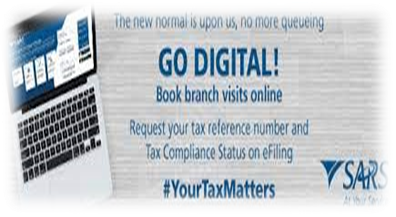 Remember our Digital Channels
We’ve made it easier for you
        Go Digital! 
Register for eFiling
     Contact us:
tdnquery@sars.gov.za

Visit us on our Social Media platforms
LinkedIn  		Facebook 	Twitter
For more information on Tariff Determination, please visit: 

SARS website: www.sars.gov.za
45
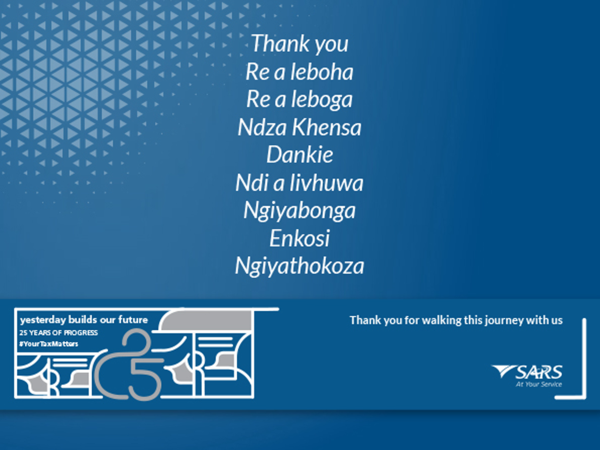 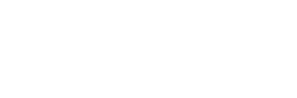